Virginia Department of Small Business and Supplier Diversity (SBSD)
Selling to the Commonwealth 
eVA and SWaM
www.sbsd.virginia.gov
Virginia Department of Small Business and Supplier Diversity (SBSD)
Our mission

To promote access to the Commonwealth of Virginia’s contracting opportunities and ensure fairness in the procurement process.
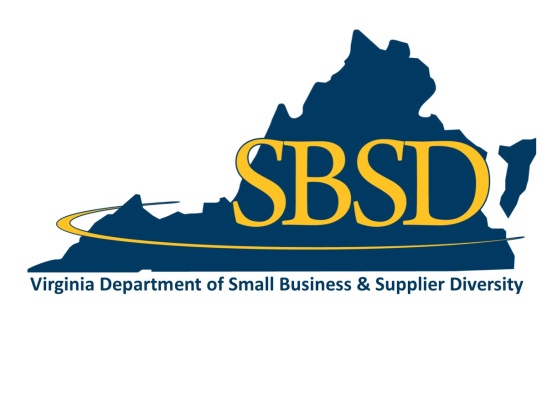 www.sbsd.virginia.gov
Virginia Department of Small Business and Supplier Diversity (SBSD)
Our goals 

increase the number of certified businesses in the Commonwealth

increase the total dollars allocated to SWaM vendors as a percentage of all discretionary spend or contract dollars.
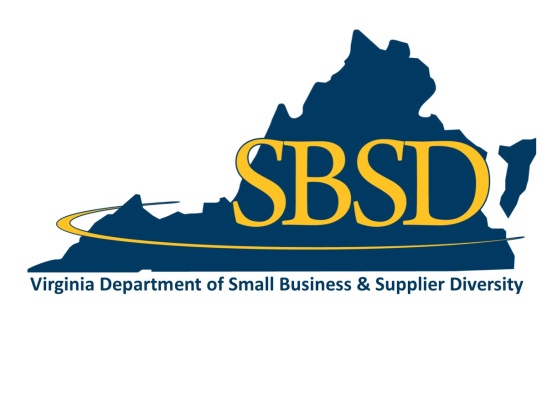 www.sbsd.virginia.gov
Selling to the Commonwealth
Step 1:  
Register on eVA
www.sbsd.virginia.gov
What is eVA?
245+ state agencies, colleges & universities

770+ local governments

13,000+ eVA Users
The tool used by the  Commonwealth 
for all 
purchasing activity.
Announce bidding opportunities

Get quotes

Place orders for goods/services
www.sbsd.virginia.gov
Get Registered - www.eVA.virginia.gov
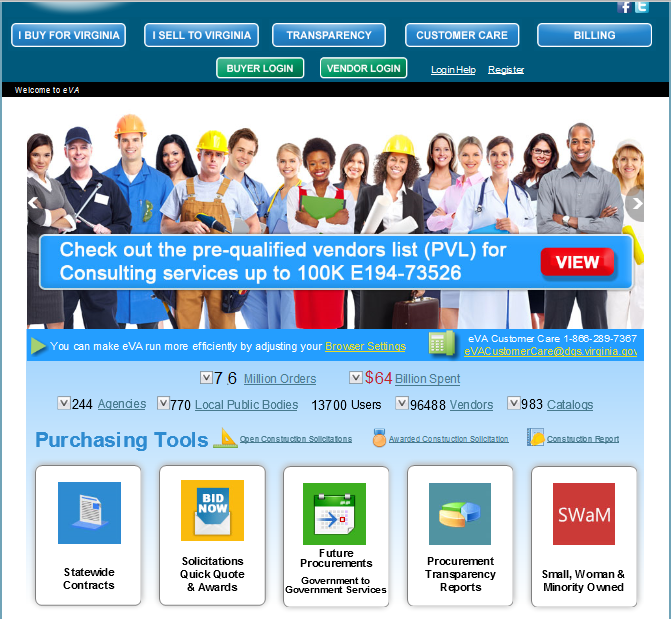 www.sbsd.virginia.gov
Get Registered
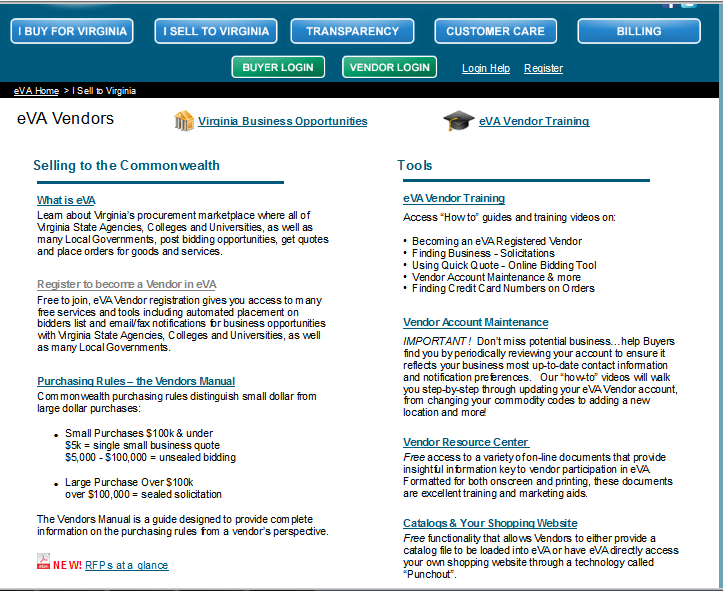 www.sbsd.virginia.gov
Get Registered
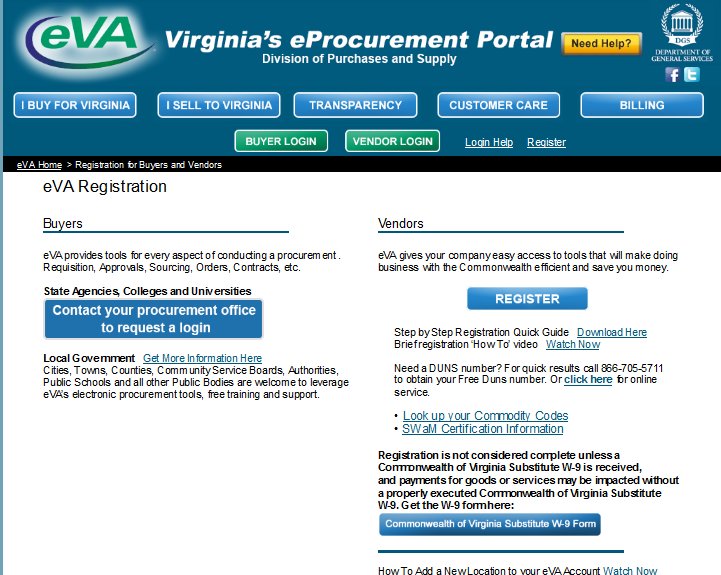 www.sbsd.virginia.gov
Get Registered
What you need to register…

Federal Tax Identification Number (TIN) – The 9 digit TIN or Social Security number that identifies your organization

DUNS number – Required for e-commerce. This free 9 digit number is issued by Dun & Bradstreet and identifies unique locations within a given company

Addresses and Contact information

Commodity Codes & Service Areas
www.sbsd.virginia.gov
Find Your Commodity CodesUsing the NIGP Look Up Tool
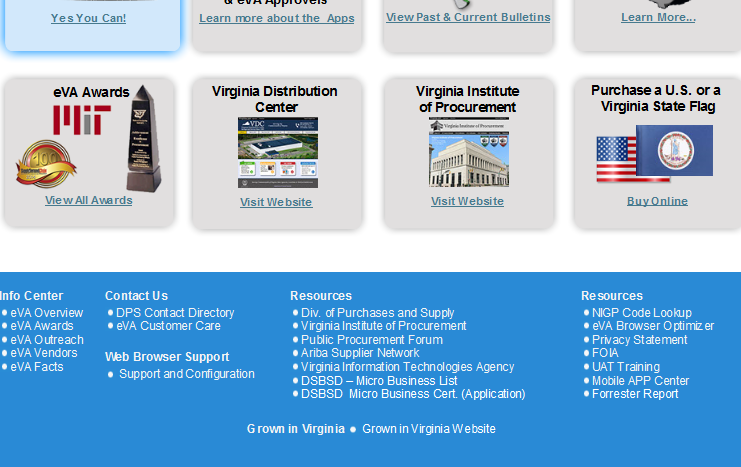 Access from the bottom of eVA website homepage
www.sbsd.virginia.gov
NIGP Look Up Tool
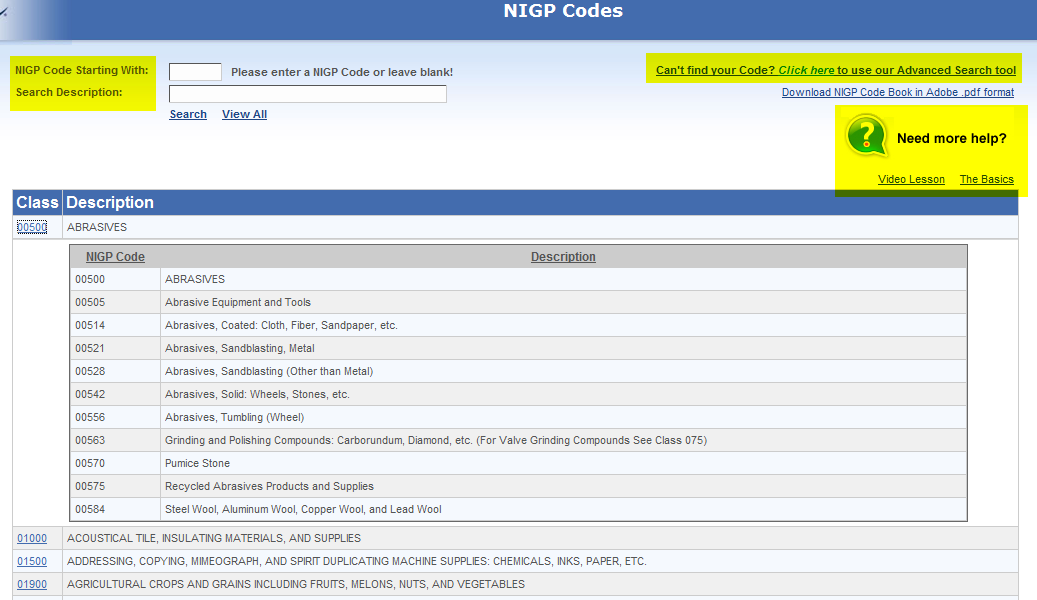 Commodity Codes
Describe your products/services
Tell eVA Buyers what you sell
Match you with bid opportunities
www.sbsd.virginia.gov
Need Help?
With eVA …
eVA Customer Care 1-866-289-7367 
or 
eVACustomerCare@dgs.virginia.gov
Online www.eVA.virginia.gov
   eVA Order Terms
   Vendor Manual
   Vendor Resources
   Tutorials & More!
www.sbsd.virginia.gov
Selling to the Commonwealth
Step 2:  
Get Certified
www.sbsd.virginia.gov
Small, Women-owned and Minority-owned (SWaM) Certification
Small Business 
At least 51% owned and controlled by one or more individuals who are U.S. citizens or legal resident aliens and together with its affiliates
No more than 250 employees
                               OR
No more than $10 Million in gross receipts averaged over the 3-year period prior to certification application.
www.sbsd.virginia.gov
Small, Women-owned and Minority-owned (SWaM) Certification
Micro Business 
A certified Small Business under the SWaM Program
No more than 25 employees
                                   AND
No more than $3 Million in average annual revenue over  the 3-year period prior to certification application.
www.sbsd.virginia.gov
Small, Women-owned and Minority-owned (SWaM) Certification
Women-Owned Business 
At least 51% owned and controlled by one or more women who are U.S. citizens or legal resident aliens

Minority-Owned Business 
At least 51% owned and controlled by one or more minorities who are U.S. citizens or legal resident aliens
www.sbsd.virginia.gov
Small, Women-owned and Minority-owned (SWaM) Certification
Service-Disabled Veteran
A business that has been approved in the Service-Disabled, Veteran-Owned Small Business Program (SDVOSB) by the Virginia Department of Veterans Services

ESO
An organization that provides community-based employment services to individuals with disabilities that is an approved Commission on Accreditation of Rehabilitation Facilities (CARF) accredited vendor of the Department for Aging and Rehabilitative Services.
www.sbsd.virginia.gov
The SWaM Application Process
Go to:  https://certification-app.sbsd.virginia.gov/

2. Create a user account then log in

3. Complete the online application for SWaM certification.

4. Upload required documents

5. Submit
www.sbsd.virginia.gov
The SWaM Application Process
Standard 60 BUSINESS days for processing once the application is complete.


Certification is good for 5 years.
www.sbsd.virginia.gov
Selling to the Commonwealth
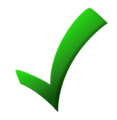 Register on eVA

Get Certified
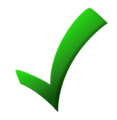 www.sbsd.virginia.gov
Virginia Department of Small Business and Supplier Diversity (SBSD)
Contact:
 
Chris Tran Ley
Business Services Manager, Northern Virginia
(804) 212-4647
chris.ley@sbsd.virginia.gov
www.sbsd.virginia.gov
www.sbsd.virginia.gov